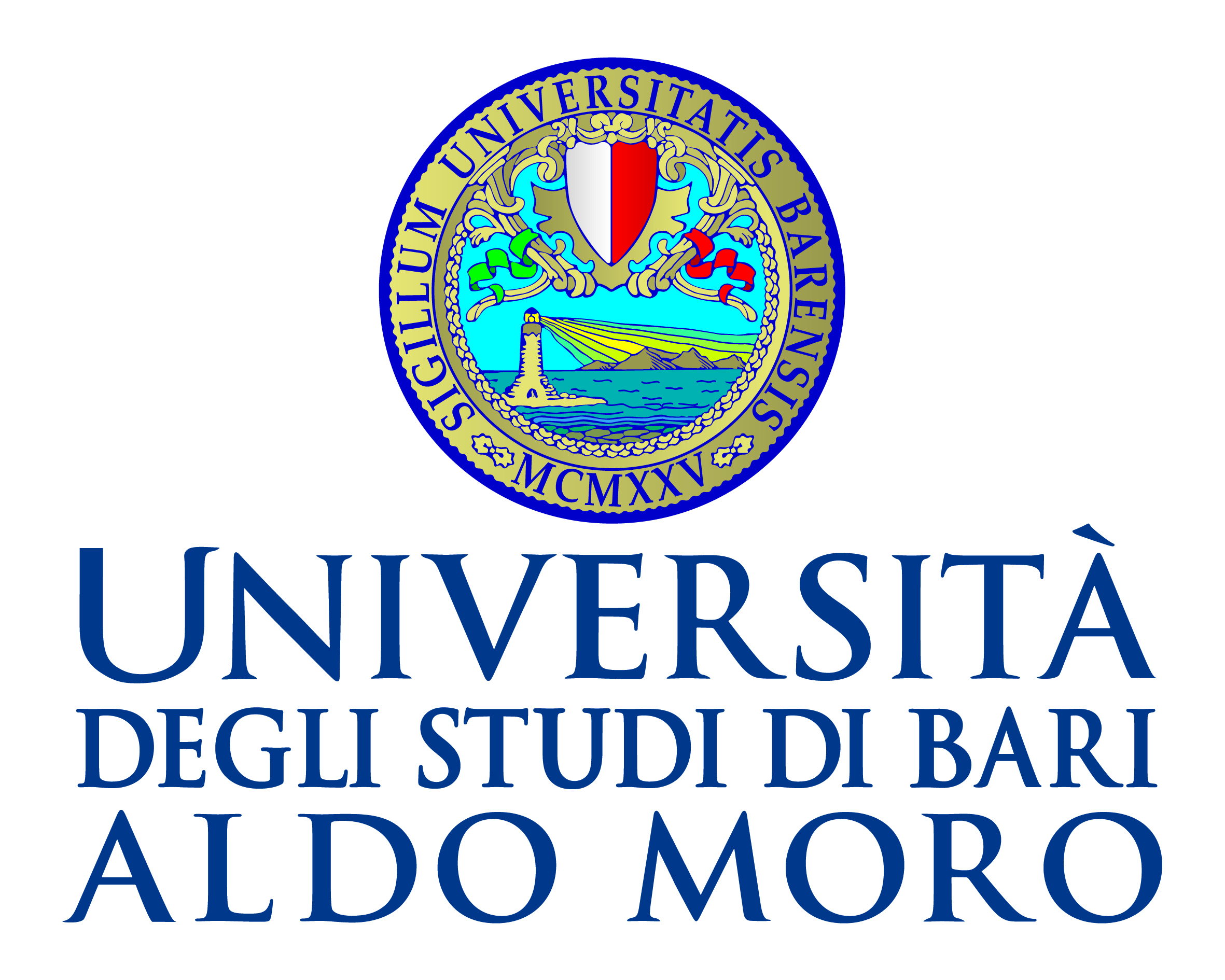 Lezione 4


Vettori e  cinematica in due dimensioni


Dott. Pierfrancesco Novielli
Email: pierfrancesco.novielli@uniba.it
Grandezze scalari e vettoriali
In fisica le grandezze non sono tutte dello stesso tipo e, a seconda delle loro caratteristiche, possono essere suddivise in due grandi categorie: scalari o vettoriali.

Le grandezze scalari sono quelle grandezze che possono essere descritte solo con un numero e un’unità di misura. Quel numero rappresenta la loro misura. Sono esempi di grandezze scalari il tempo, la temperatura, la massa.

Le grandezze vettoriali, invece, sono quelle grandezze per cui non è sufficiente un numero e un’unità di misura per definirle. Occorre anche una direzione e un verso. Sono grandezze vettoriali, appunto, tutte le grandezze fisiche che possono essere identificate da un vettore.
Vettori
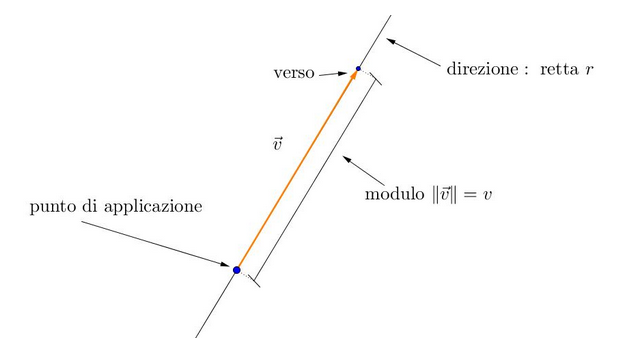 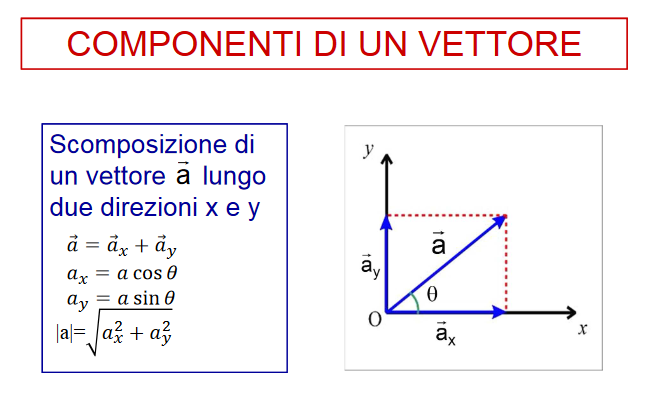 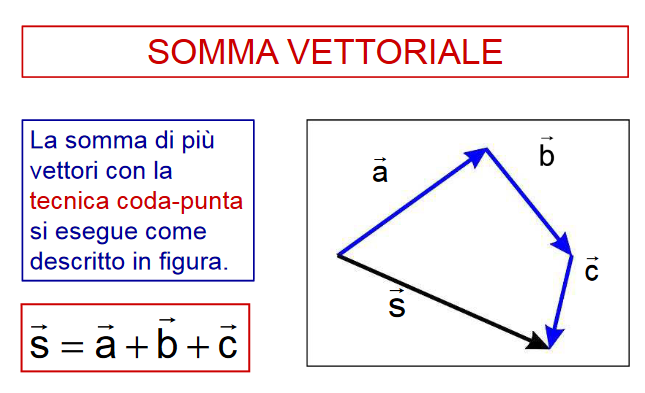 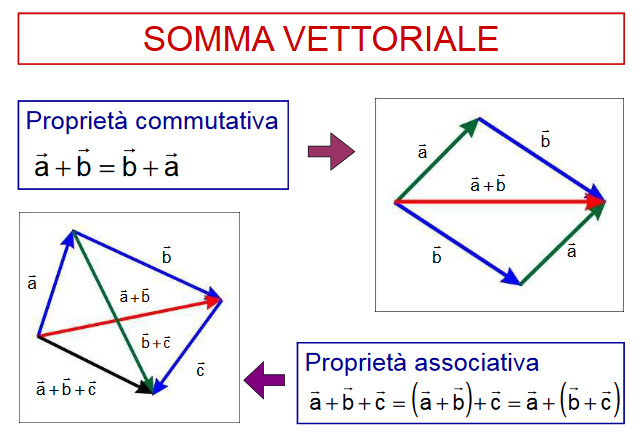 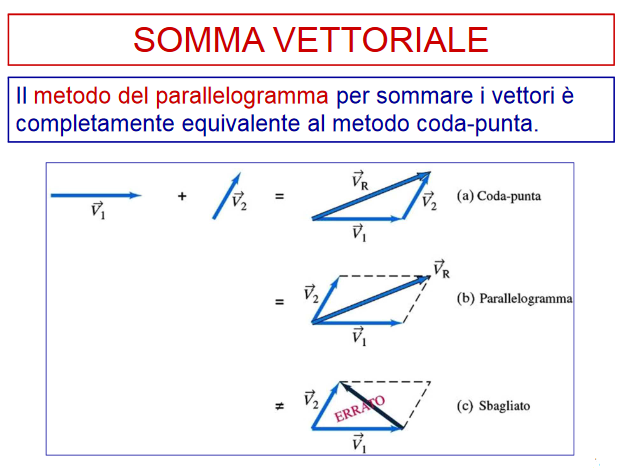 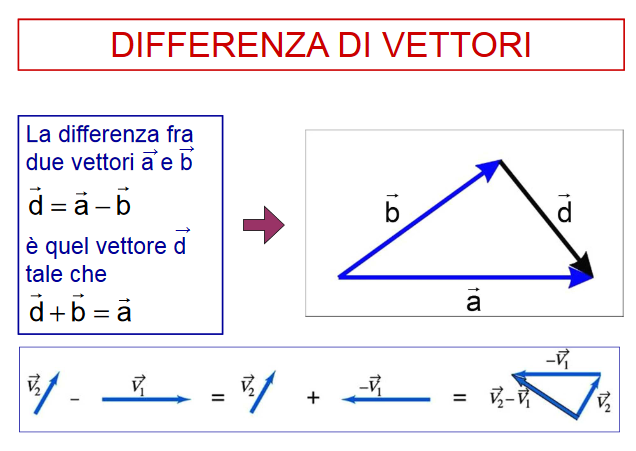 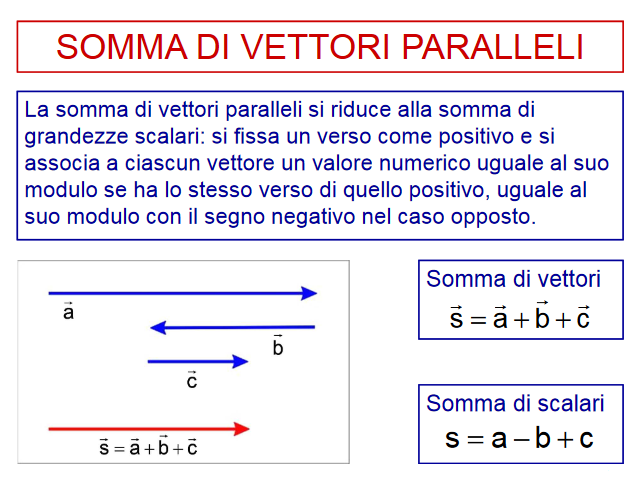 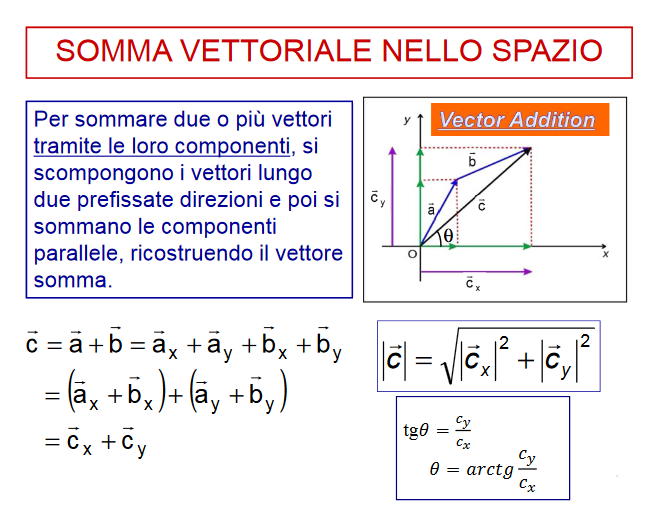 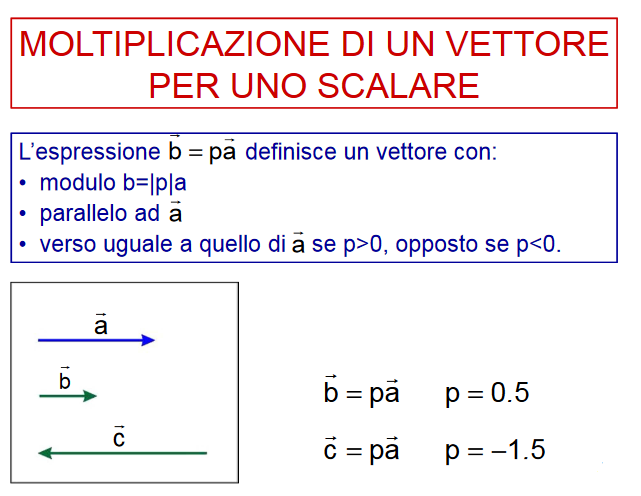 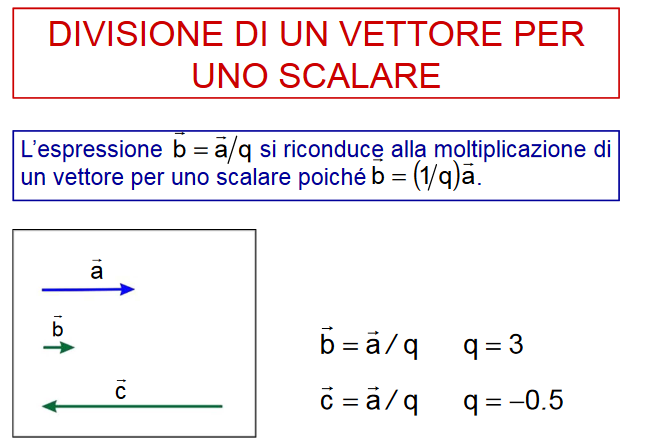 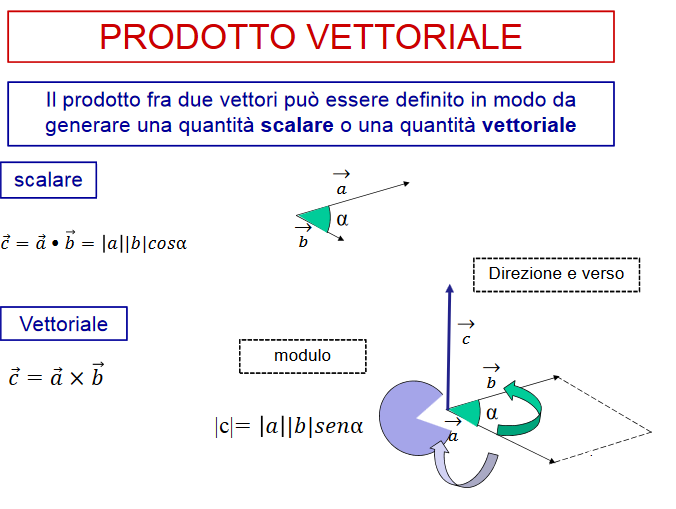 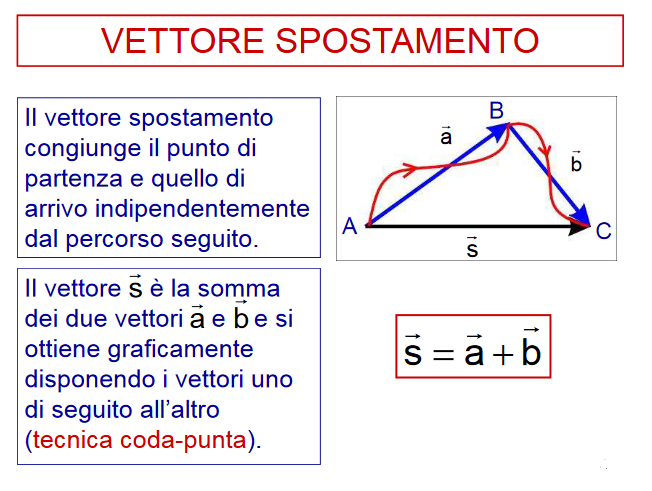 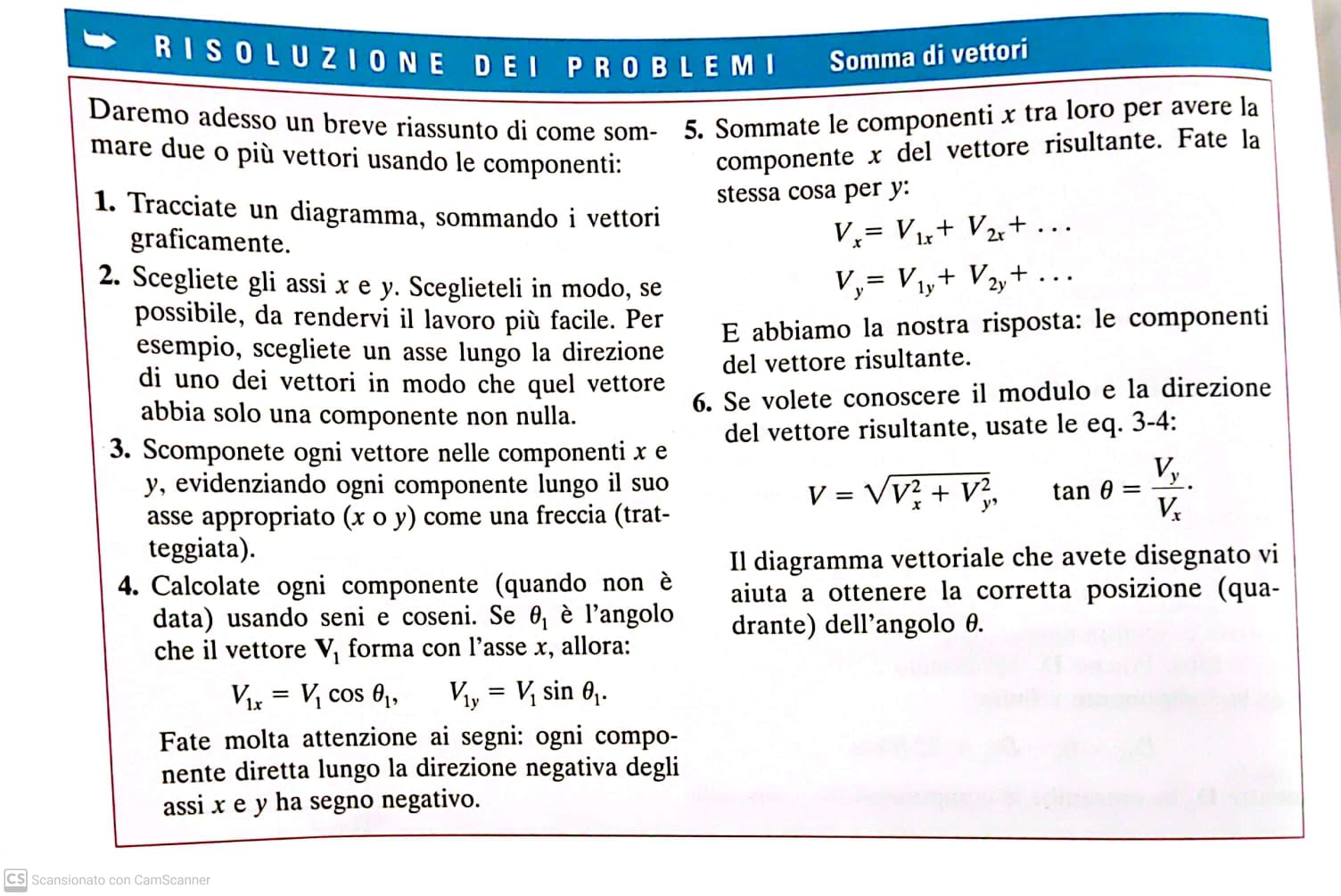 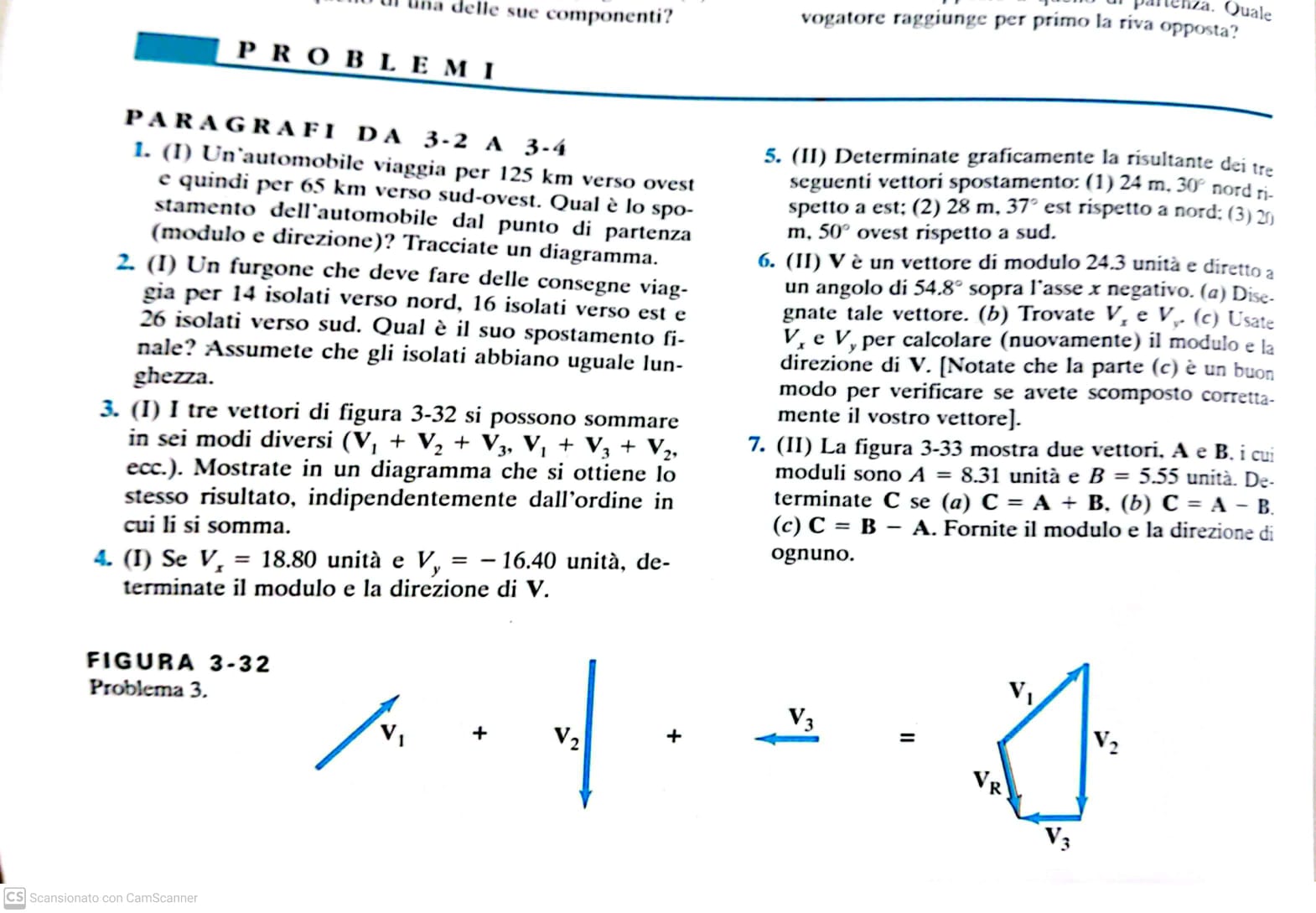 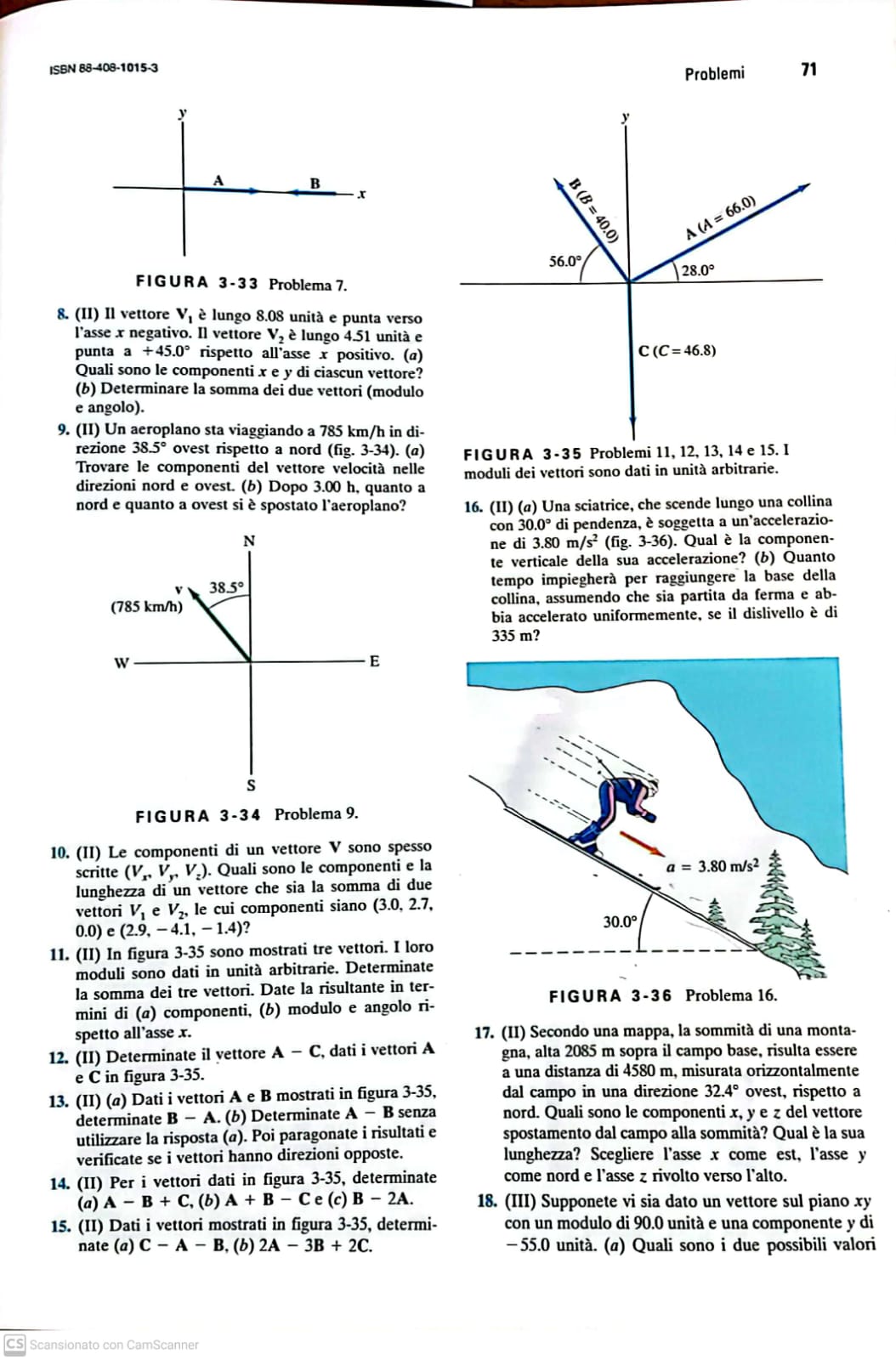 Moto del proiettile
Il moto del proiettile è dato dalla sovrapposizione di:
Un moto a velocità costante nella direzione orizzontale
Il moto di un corpo in caduta libera  (lungo l'asse verticale)
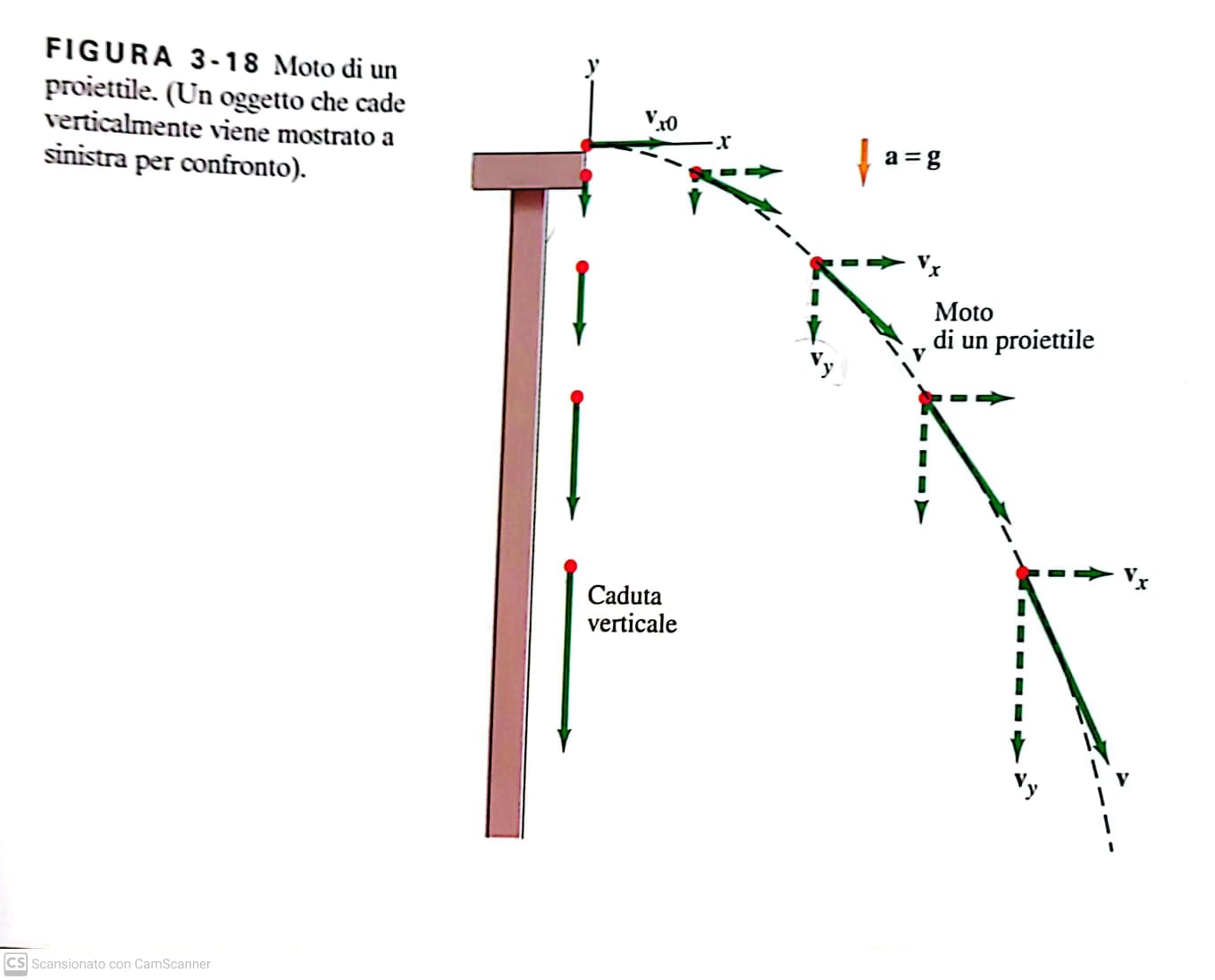 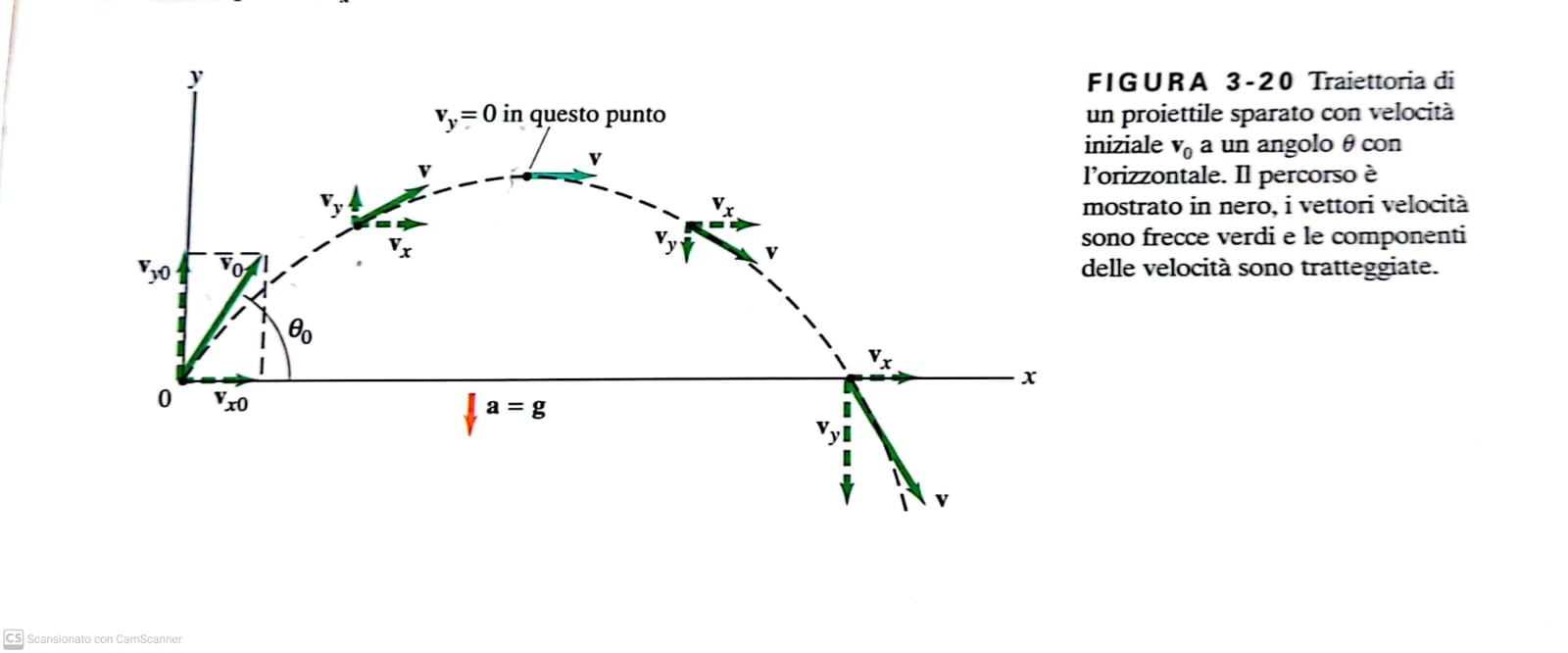 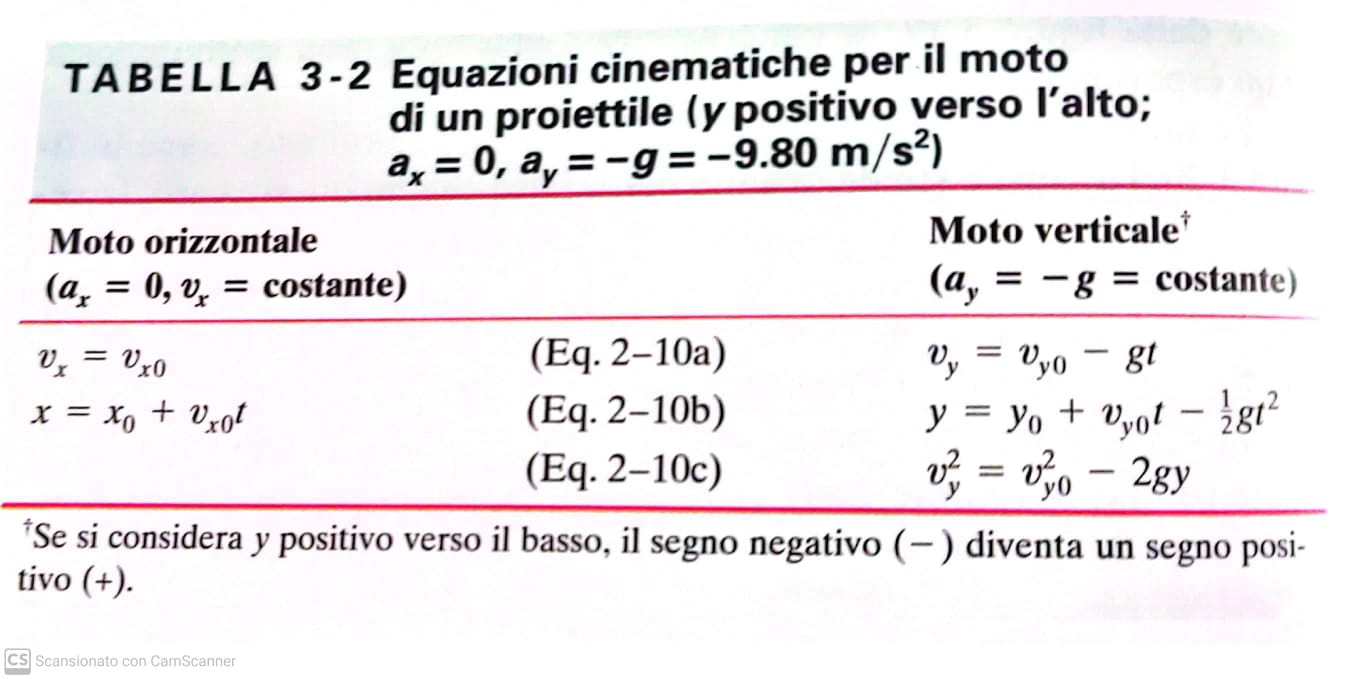 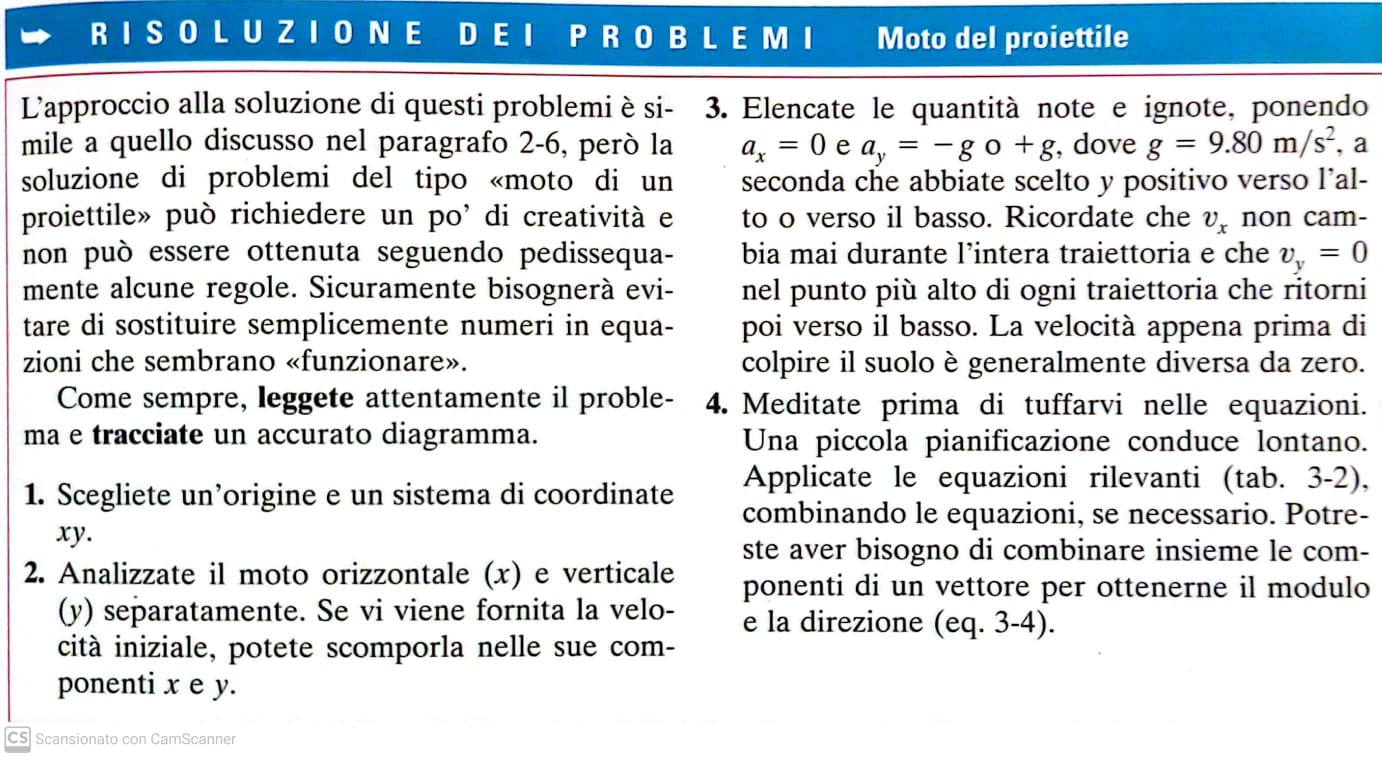 Esercizio 1
Uno stuntman, durante le riprese di un film, si lancia orizzontalmente con una motocicletta da uno strapiombo alto 50,0 m. Con che velocità la motocicletta lascia il bordo dello strapiombo se atterra sul terreno sottostante a una distanza di 90,0 m dalla base dello strapiombo, nel punto dove si trovano le telecamere?

Esercizio 2
Un pallone viene calciato a un angolo di 37 ° con una velocità di 20,0 m/s. Determinare (a) l'altezza massima raggiunta dal pallone, (b) il tempo trascorso prima che il pallone tocca terra, (c) a che distanza tocca terra, (d) il vettore velocità nel punto più alto ed (e) il vettore accelerazione nel punto più alto. Assumete che la palla lasci il piede all'altezza del terreno.

Esercizio 3
Supponete che il pallone dell'esercizio precedente sia stato calciato e abbia lasciato il piede del giocatore a un'altezza di 1,00 m rispetto al terreno. A quale distanza dal calciatore il pallone colpisce il suolo?
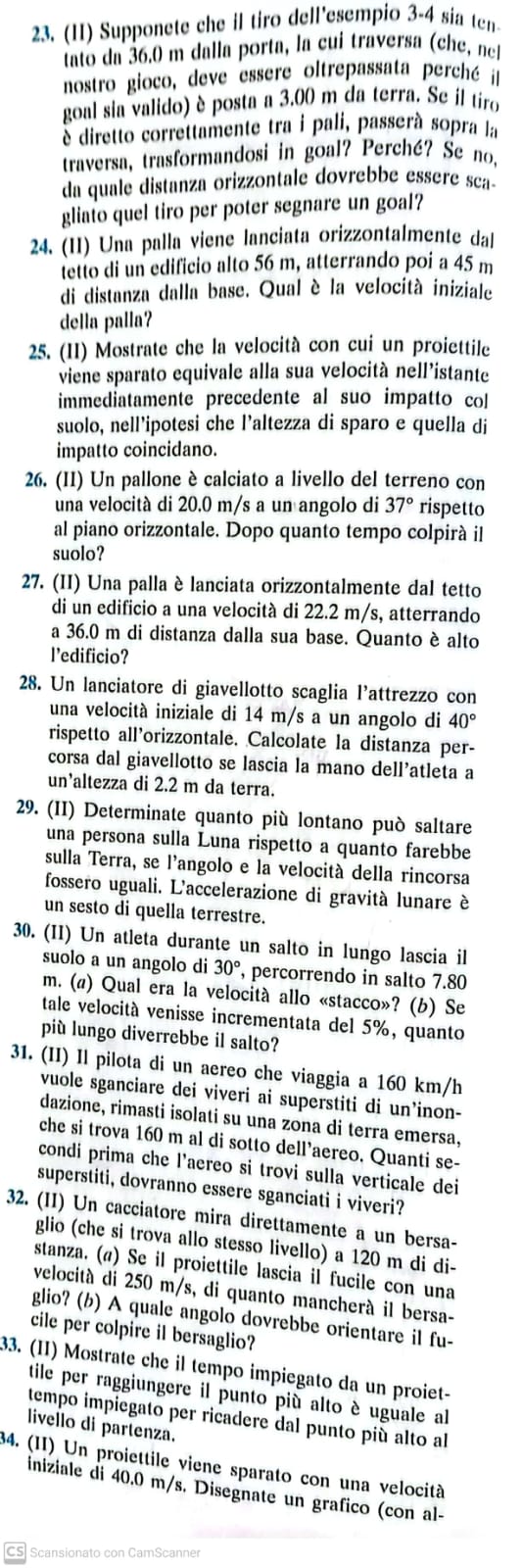 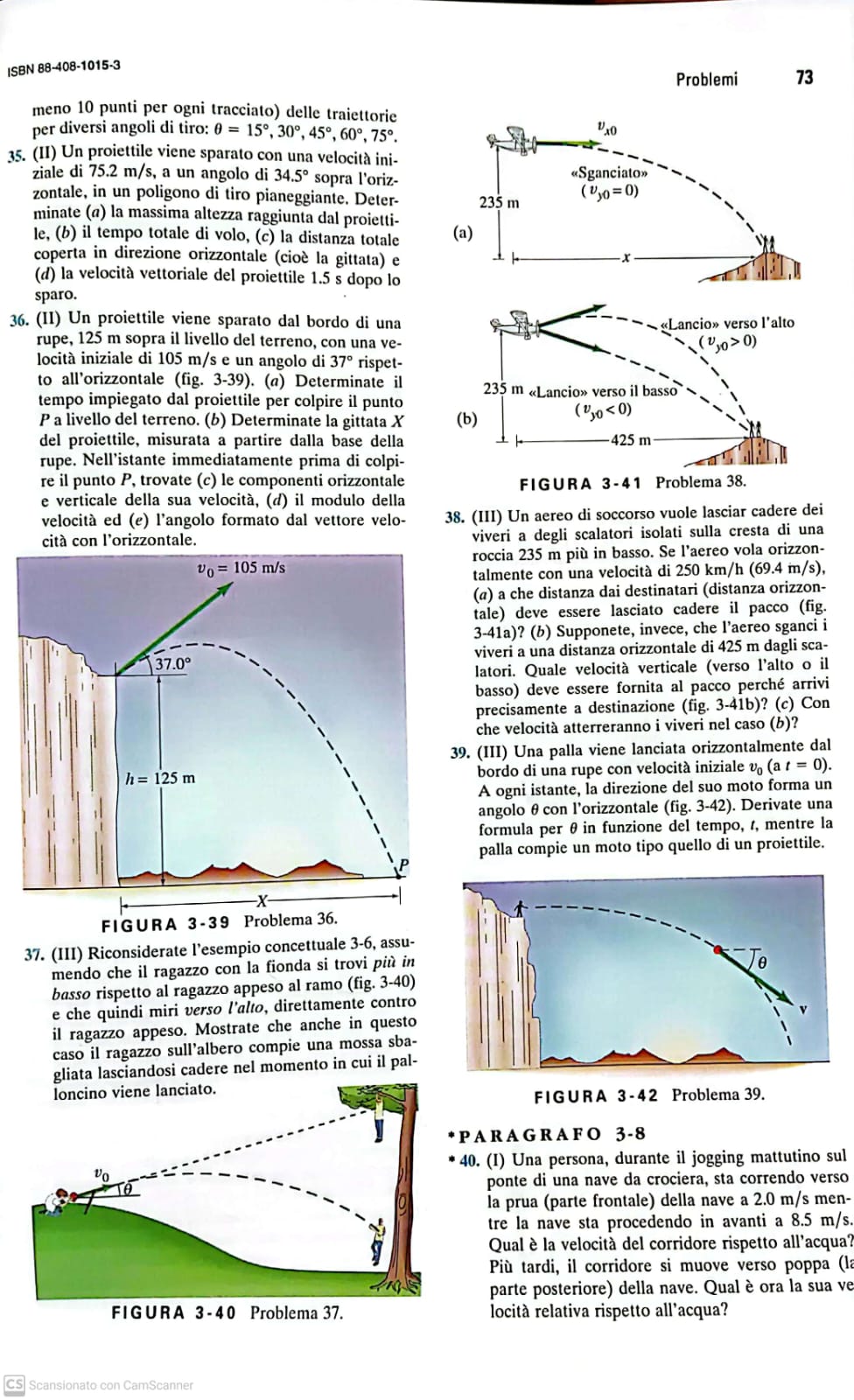 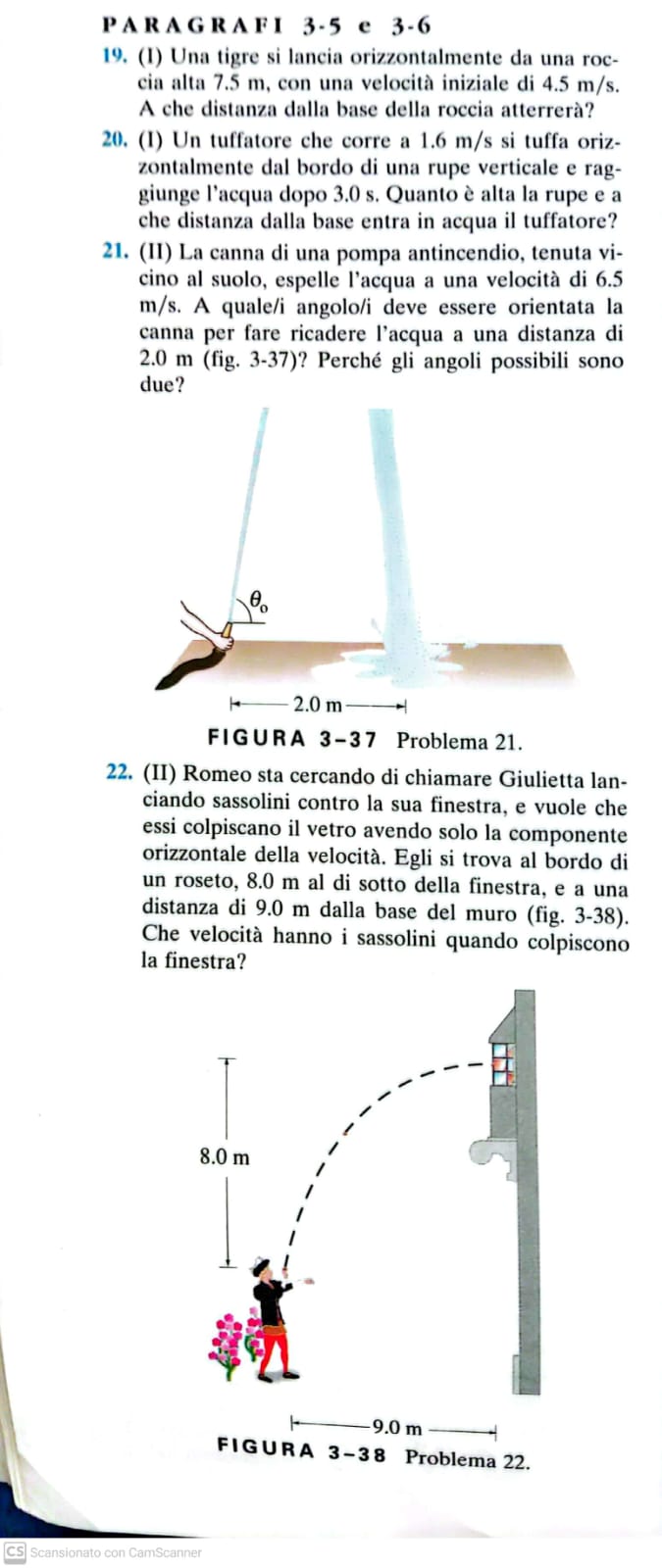